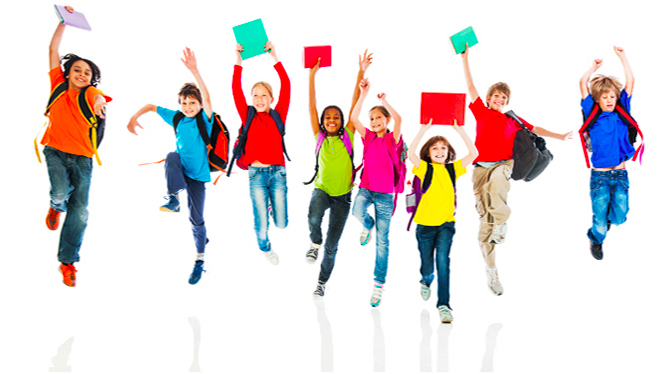 Not your ordinary English Lessons:Three Fun Strategies with Amazing Results
Sandra Sembel
Learningpartnerships.weebly.com
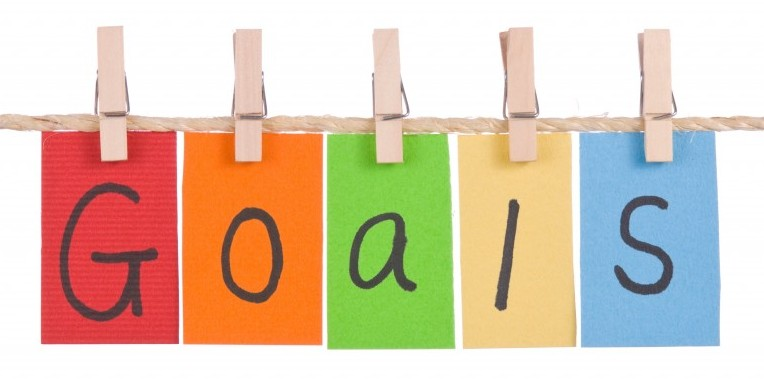 What is the goal of English Language Learning?
Why do people Learn English?
Why do Indonesians Learn English?
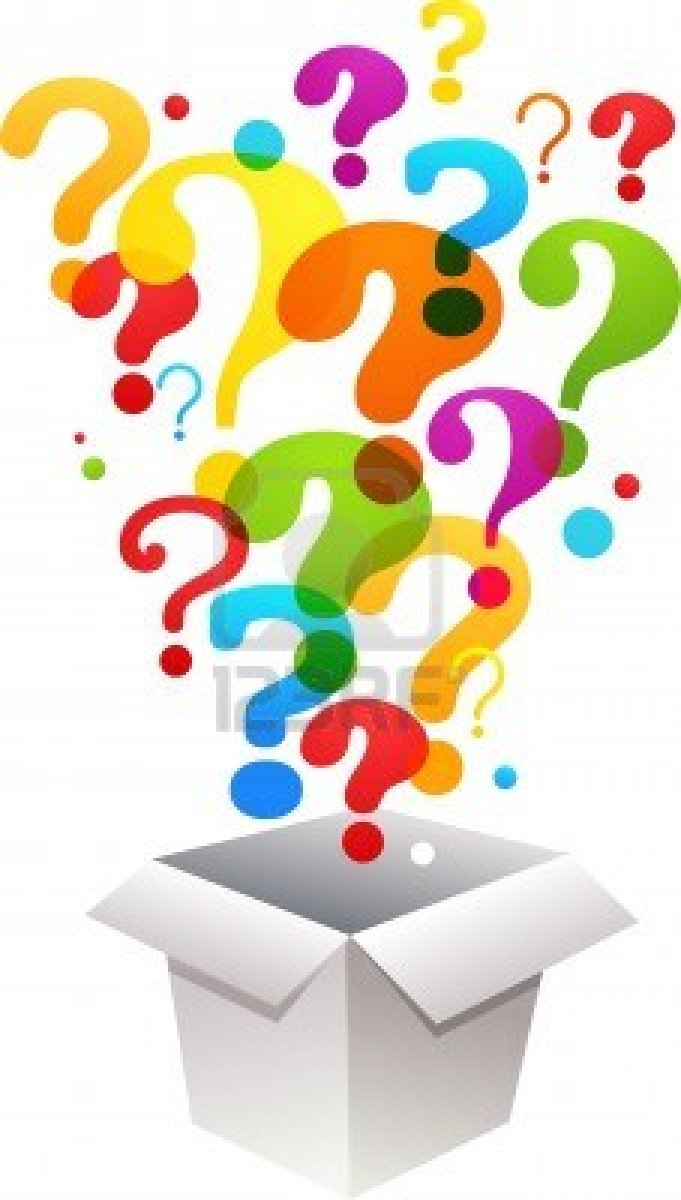 Publish
Expand business
Traveling
Perform for international audience
Get hired
Get promoted
Enjoy entertainment
Get education
Support job
Immigration
Top 15 Goals
Immigrate into an English speaking country
Get hired at a first job
Be hired at a better company
Be promoted in your company
Sell and market your products to English speaking countries
Be able to operate a business completely in English.
Publish an authoritative business, scientific journal article in English
Be admitted and study in a North American university.
Be admitted and study in a North American university graduate program.
Travel independently in English speaking countries.
As an Artist, perform for English speaking audiences
Enjoy entertainment produced by English speaking artists
Use English instructions for computer applications. Surf the net in English
Score 950 on the Toeic test or 280 on the new TOEFL exam
Study English Literature in original text
http://eslincanada.wordpress.com/2007/09/08/top-15-goals-for-studying-english-as-a-second-language/
Ministry of Education in Malaysia
Self-development. The student becomes a 'better' person through learning another language. 
Training new cognitive processes. By learning another language, students acquire methods of learning or new perspectives on themselves and their societies.
Appreciation of native language: students' awareness of their first language is enhanced by learning a second language.
An entrée to another culture. Students can come to understand other groups in the world and to appreciate the music and art of other cultures.
A form of religious observance. For many people a second language is part of their religion, whether Hebrew for the Jewish religion, Arabic for Muslims, or indeed English for Christians in some parts of the world.
Communicating with those who speak another language. We all need to cope with people from other parts of the world, whether for business or pleasure.
Intercultural understanding and peace. For some the highest goals of language teaching are to foster negotiation rather than war or changes in the society outside the classroom. (see for example Gomes de Matos, 2002)
http://homepage.ntlworld.com/vivian.c/Writings/Papers/EFLGoals.htm
External and Internal Goals (Cook, 1983; 2002)
EXTERNAL GOALS
INTERNAL GOALS
relate to the students' use of language outside the classroom: 
travelling about using the second language in shops and trains, reading books in another language or attending lectures in a different country, surviving as refugees in a strange new world.
relate to the students' mental development as individuals; 
they may think differently, approach language in a different way, be better citizens, because of the effects that the second language has on their minds; heightened people's cultural awareness.
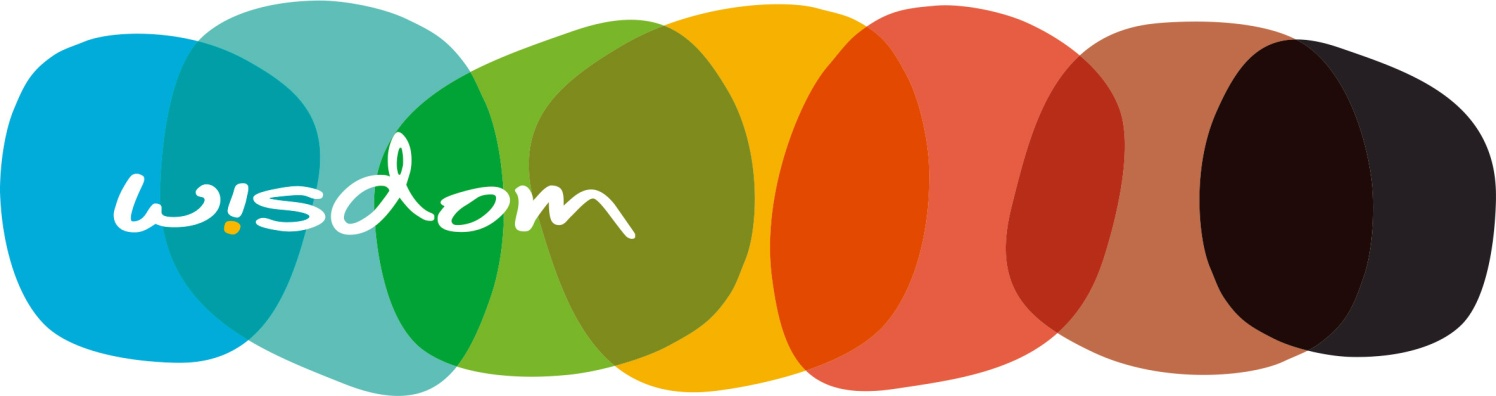 of Learning
Wisdom 1: From Language skills to People Skills
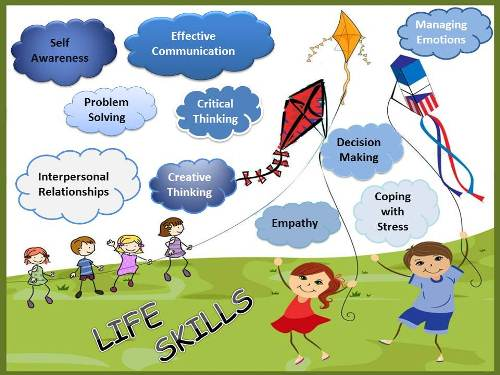 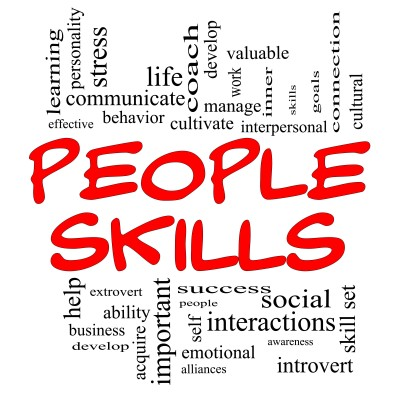 Language skills
LQ
IQ
EQ
SQ
ICQ
Wisdom 2: Beyond the Classroom
Cultural values, skills, attitudes
Language Learning in the Classroom
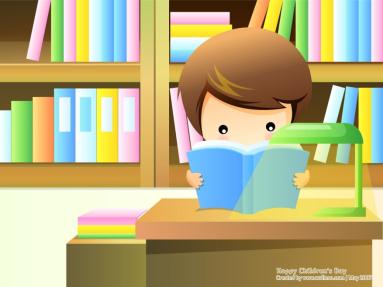 ❝Language is the road map of a culture. It tells you where its people come from and where they are going.❞‒Rita Mae Brown
Sandrasembel.weebly.com
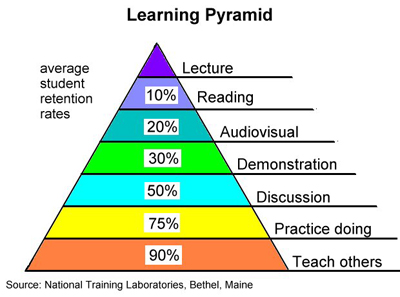 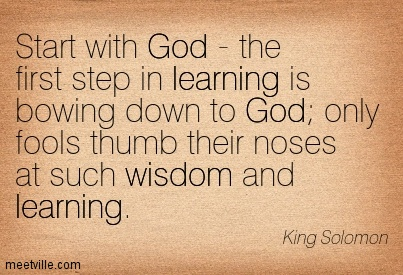 Three Fun Strategies with Amazing Results that apply the wisdoms of learning
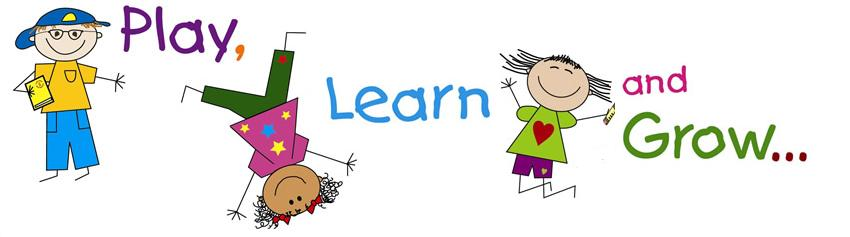 Structure
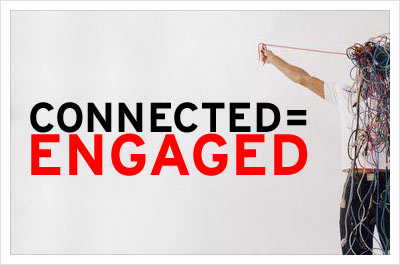 With the learning materials
With others
Engage
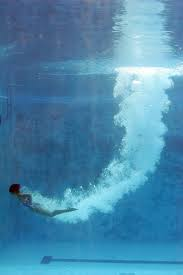 Internalize
Experience
Connect
Immerse
Apply
Share
Innovate
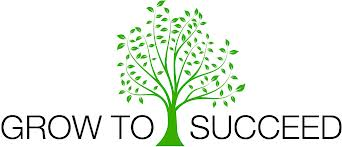 Grow
From Reading Text
Engaging
Picture Talk
Guessing
Predicting
Asking questions
Word Search
Immersing
Completing grid (table)
Rearranging (events, paragraphs)
Jigsaw reading
Story book
Role play
Diorama
Interacting
Chain story
If I were ...
A different ending
Changes (people, places, activities)
Opinions
Likes/dislikes
Suggestions/advice
Reading games
Interviewing (the author, the characters)
From Dialogs
Beyond the lessons
Final Message
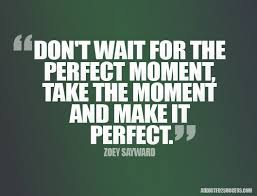 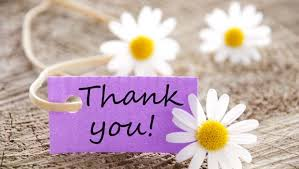 Visit us at learningpartnerships.weebly.com